الخصائص الطبيعية للعالم العربي والإسلامي
الوحدة
9
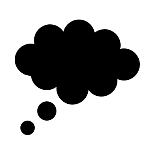 الدرس الحادي عشر
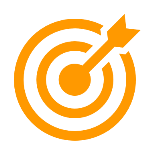 بدأ رسول الله دعوة التوحيد من مكة المكرمة في شبه الجزيرة العربية، وحمل   قال تعالى : (( هو الذي أرسل رسوله بالهدى و دين الحق ليظهره على الدين كله ولو كره المشركون ))التوبة .,  رسالة الإسلام للناس كافة
العالم العربي والإسلامي:
الخصائص الطبيعية للعالم العربي والإسلامي
فتتابعت الفتوحات الإسلامية، وجهود الدعاة على مدى العصور، وانتشر الإسلام في بقاع المعمورة، واتسعت الأراضي الإسلامية،
العالم العربي والإسلامي:
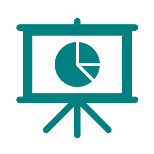 فشملت بلداناً في آسيا وإفريقيا وأوروبا وأمريكا الجنوبية، وارتبطت بلدانه مُشكِّلةً العالم العربي والإسلامي
العالم العربي والإسلامي:
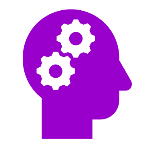 الوحدة
9
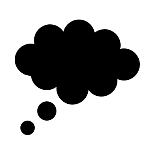 العالم العربي والإسلامي
الدرس الحادي عشر
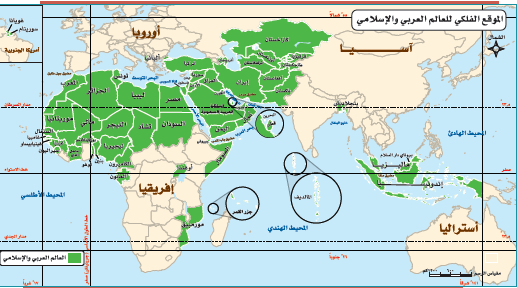 الخصائص الطبيعية للعالم العربي والإسلامي
الوحدة
9
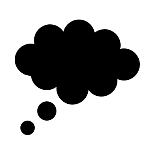 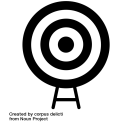 3
أنه يُطِلّ على مسطحات مائية مهمة
الدرس الحادي عشر
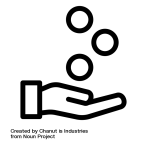 الخصائص الطبيعية للعالم العربي والإسلامي
2
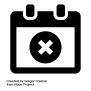 أنه مَهْد الديانات السماوية الثلاث: (اليهودية، والنصرانية، والإسلام).
4
مرور طرق التجارة العالمية بأراضي العالم العربي والإسلامي
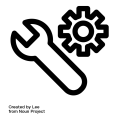 نشاط 1
أهمية الموقع:
1
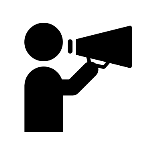 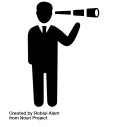 أنه يقع في وسط العالم القديم: (آسيا وأوروبا وإفريقيا)
5
أنه يطل على كثير من المَضايق المهمة كمضيق جبل طارق ومضيقَي البسفور والدَّرْدَنيل ومضيق باب المَنْدَب ومضيق هُرْمُز ومضيق ملقا، ويتحكم بقناة السُّوَيْس
الوحدة
9
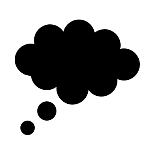 الدرس الحادي عشر
المسجد النبوي بالمدينة المنورة
المسجد الحرام بمكة المكرمة
المسجد الأقصى بالقدس
الخصائص الطبيعية للعالم العربي والإسلامي
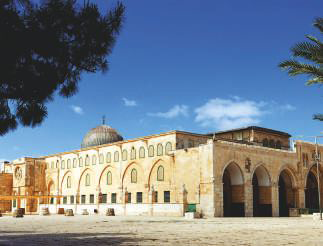 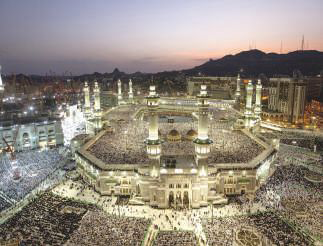 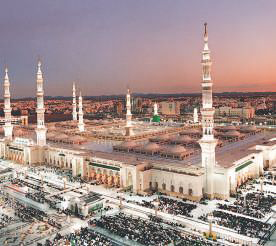 نشاط 1
أهمية الموقع:
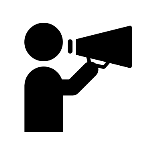 تجدنا  في جوجل
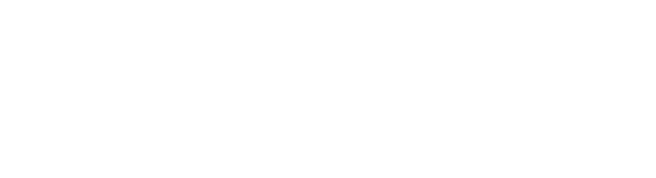 الوحدة 
9
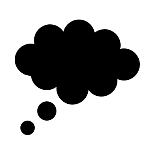 1
الدرس الحادي عشر
موقع العالم العربي و الاسلامي
الخصائص الطبيعية للعالم العربي والإسلامي
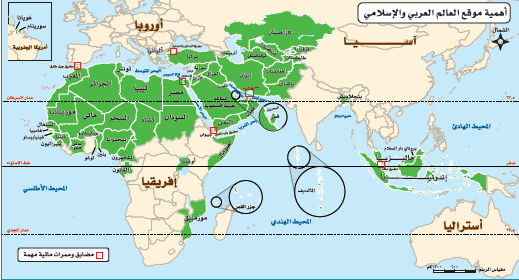 اندونيسيا من جهة الشرق ، المغرب من جهة الغرب ، كازاخستان من جهة الشمال ، موزمبيق من جهة الجنوب
نشاط 1
حدد أربع من دول العالم العربي والإسلامي التي تقع في أطرافه من الجهات الأربع
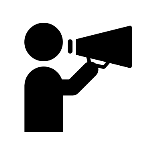 الوحدة 
9
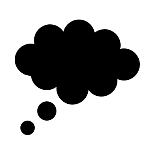 1
الدرس الحادي عشر
موقع العالم العربي و الاسلامي
الخصائص الطبيعية للعالم العربي والإسلامي
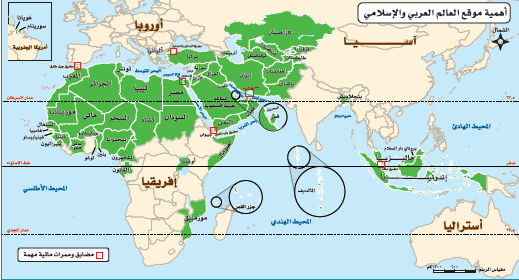 خطوط الطول  17غربا و 141 شرقا 
دوائر العرض 55شمالا و 26  جنوبا
نشاط 1
ما عدد خطوط الطول وعدد دوائر العرض التي يقع عليها العالم العربي والإسلامي؟
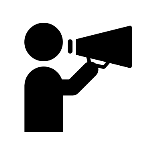 الوحدة 
9
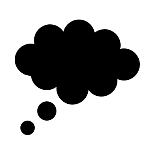 1
الدرس الحادي عشر
موقع العالم العربي و الاسلامي
الخصائص الطبيعية للعالم العربي والإسلامي
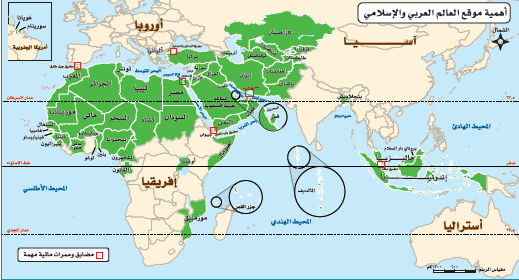 المحيط الهندي ، المحيط الاطلسي، البحر المتوسط ، خليج البنغال ، بحر العرب ، الخليج العربي
نشاط 1
ما المسطحات المائية المهمة التي يطل عليها العالم العربي والإسلامي؟
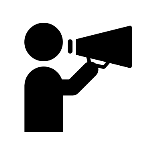 الوحدة 
9
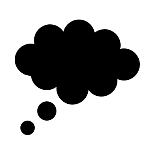 الدرس الحادي عشر
الخصائص الطبيعية للعالم العربي والإسلامي
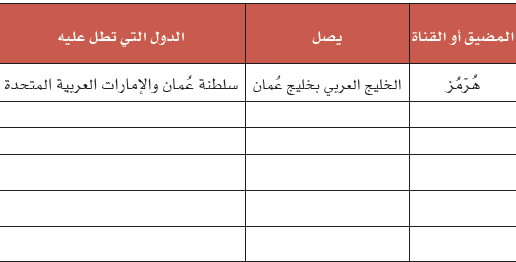 نشاط 1
ما مضايق العالم العربي والإسلامي وقنواته كما هو موضح بالمثال الأول في الجدول الآتي؟
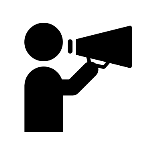 اليمن و جيبوتي
بحر العرب بالبحر الأحمر
باب المندب
المغرب
المحيط الأطلسي بالبحر المتوسط
جبل طارق
المحيط الهندي ببحر الصين
ماليزيا و اندونيسيا
ملقا
تركيا
الدردنيل
البحر الأسود ببحر مرمرة
مصر
البحر الأحمر بالبحر المتوسط
قناة السويس
الوحدة
9
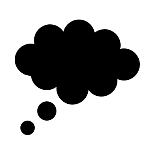 الدرس الحادي عشر
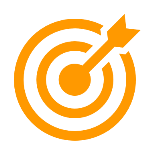 بحكم كبر مساحة العالم العربي والإسلامي وامتداده الجغرافي فإن سطحه متنوع التضاريس، ففيه الجبال والهِضاب والسهول، وتضاريسه متفاوتة الارتفاع
السطح:
الخصائص الطبيعية للعالم العربي والإسلامي
فمن منطقة غَوْر الأردن (تحت مستوى سطح البحر) إلى منطقة كِشْمِير الإسلامية في( جبال الهيمالايا أعلى
جبال في العالم).
السطح:
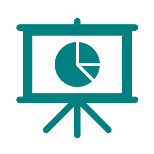 2
4
الوحدة
9
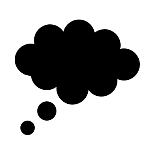 تشكل الهضاب المظهر السائد في العالم
العربي والإسلامي، وتغطي مساحة واسعة
من أراضيه، ومنها
أ- هضاب إفريقيا الممتدة من شمالها حتى
وسطها.
ب- هضبة نجد في المملكة العربية
السعودية.
ج- هضبة الأناضول في تركيا.
د- هضبة بلوخستان في غرب باكستان.
تشكل ثروة مائية في العالم العربي والإسلامي،
ومنها نهر النيل، ونهر النَّيْجر، ونهر السِّنِغال، ونهر
غامْبيا، في إفريقيا. نهر دِجْلَة، ونهر الفُرات، ونهر السِّنْد، ونهر
سرداريا، ونهر أموداريا، في آسيا.
الدرس الحادي عشر
الأنهار
الخصائص الطبيعية للعالم العربي والإسلامي
السهول
الهضاب
1
3
الجبال
سهول ساحلية: حول شواطئ العالم العربي
والإسلامي، مثل: السهول الساحلية الشرقية لشبه الجزيرة العربية.
سهول فَيْضِيّة: تتكون بسبب إرساب الأنهار لما تحمله من رواسب (الطَّمْي والطين) على الضفتين
وفي الدِّلتا، وهو ما يضفي عليها خصوبة، مثل: السهول الفيضية لنهر النيل.
سهول بُرْكانية: تكونت نتيجة ترسب الرماد البركاني، مثل: سهول جاوة بإندونيسيا
أشهرها جبال أَطْلَس في شمال غرب إفريقيا
وجبال الحِجاز في غرب المملكة العربية السعودية
وجبال طوروس بتركيا، وجبال زاجروس بإيران.
تضاريس العالم العربي و الاسلامي
الوحدة
9
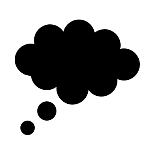 رسم بياني لتحديد أعلى 
جهات العالم الإسلامي
ارتفاعاً وأكثرها انخفاضاً
الدرس الحادي عشر
نهر النيل بالسودان
تضاريس العالم العربي و الاسلامي
الخصائص الطبيعية للعالم العربي والإسلامي
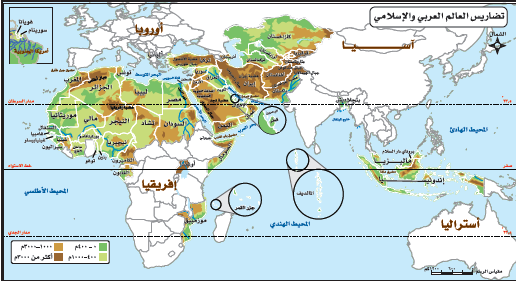 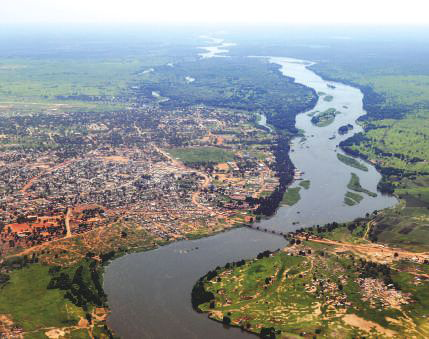 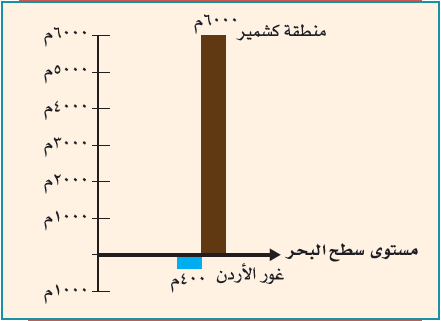 أهمية الموقع:
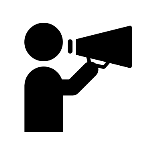 الوحدة 9
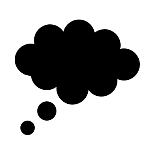 الجواب
الدرس الحادي عشر
الخصائص الطبيعية للعالم العربي والإسلامي
يتميز المناخ في المملكة العربية السعودية بأنه قاري شديد الحرارة و رطب على السواحل صيفا و أمطاره قليلة أو نادرة
نشاط 2
يصف الطلبة مناخ المملكة العربية السعودية.
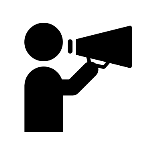 الوحدة 9
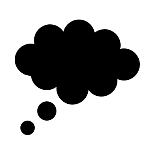 الدرس الحادي عشر
الخصائص الطبيعية للعالم العربي والإسلامي
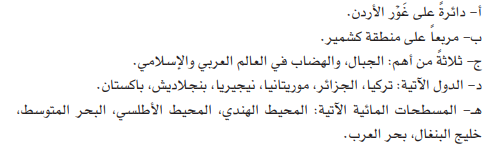 نشاط 2
يطالع الطلبة الخريطة و يحددون ما يلي
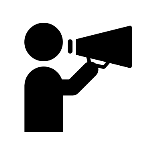 الوحدة 9
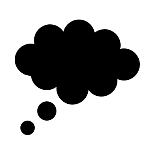 الدرس الحادي عشر
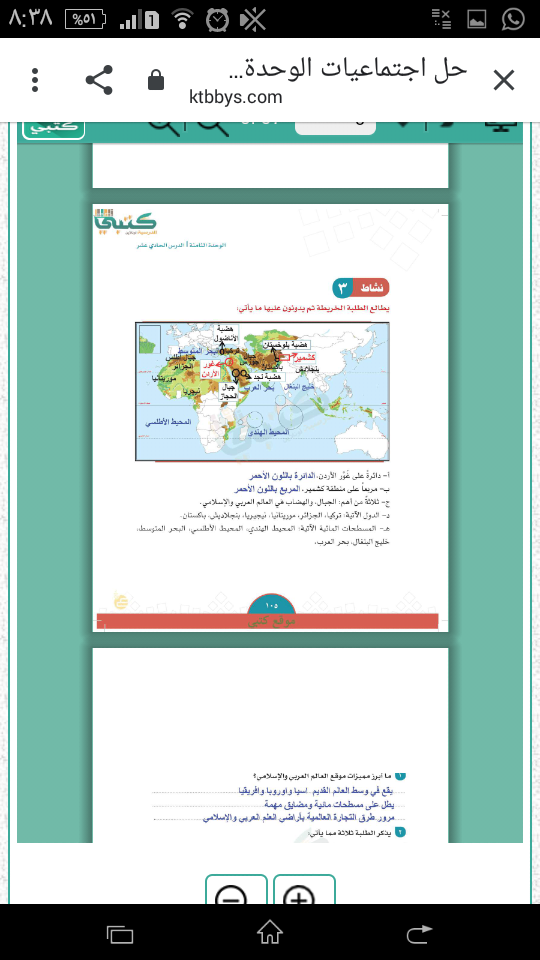 الخصائص الطبيعية للعالم العربي والإسلامي
الجواب
انتهى الدرس